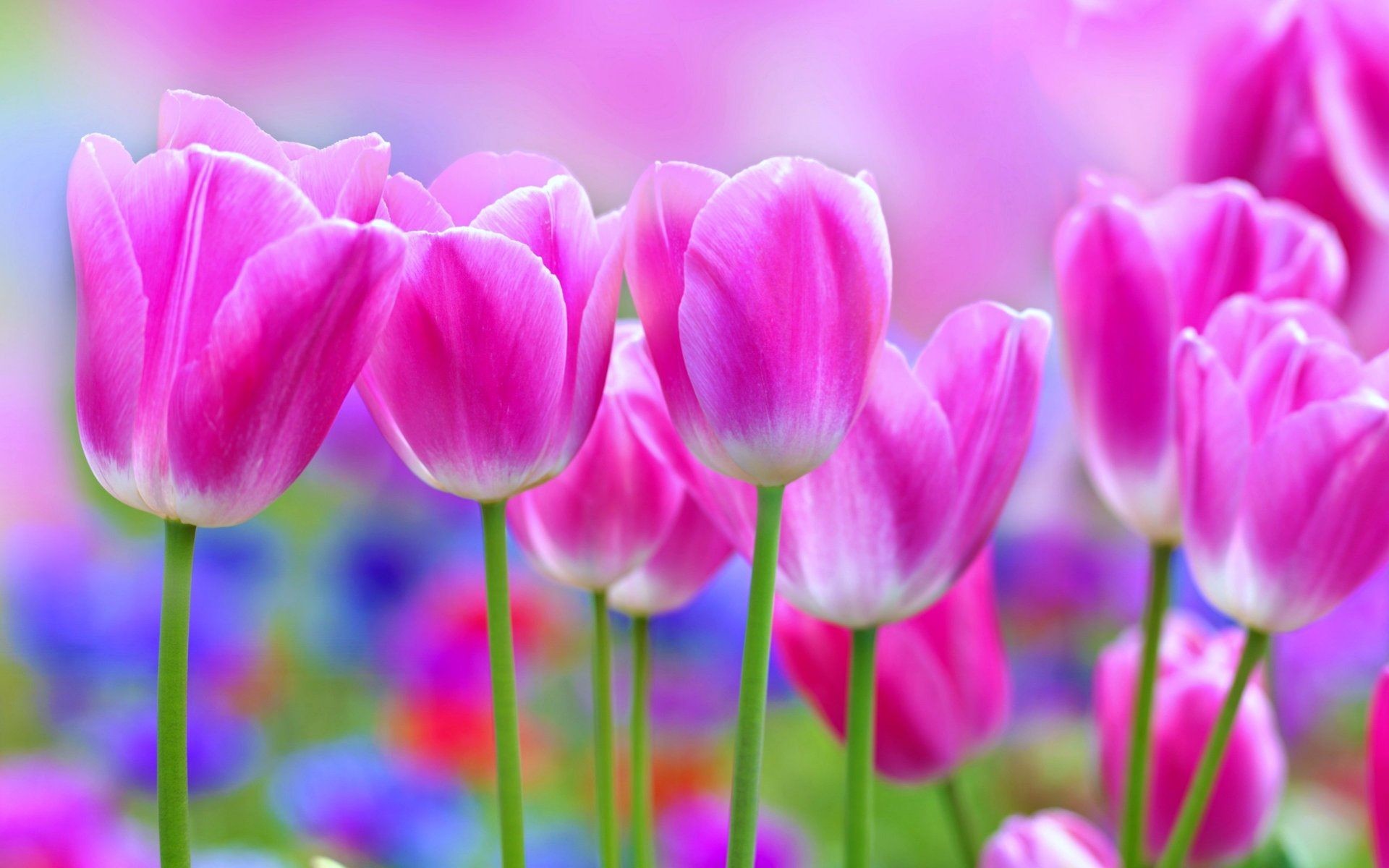 সবাই কে স্বাগতম
শিক্ষক পরিচিতি
জিন্নাত রেহেনা মিতালী
সহকারী শিক্ষক
বনগ্রাম ২ নং সরকারি প্রাথমিক বিদ্যালয়
কটিয়াদী, কিশোরগঞ্জ
পাঠ পরিচিতি 
শ্রেণিঃপঞ্চম
বিষয়ঃবাংলাদেশ ও বিশ্বপরিচয়
অধ্যায় ছয়
পাঠের শিরোনামঃজলবায়ু ওদুর্যোগ
পাঠের অংশ-জলবায়ু পরিবর্তন
শিখন ফল
১০.১.১ আ্বহাওয়া বলতে কী বুঝায় তা বর্ণ্না  করতে পারবে। 
১০.১.২ জলবায়ু কী বলতে পারবে।
১০.১.৩ আবহাওয়া ও জলবায়ু পরিবর্তনের কারন ব্যাখ্যা করতে পারবে।
১০.১.৪ আবহাওয়া ও জলবায়ু পরিবর্তনের ফলে সৃষ্ট দুর্যোগ সর্ম্পকে বলতে পারবে।
১০.১.৫ ব্যক্তি,পরিবার, সমাজ ও পরিবেশের উপর আবহাওয়া ও জলবায়ু  পরিবর্তনের প্রভাব বর্ণ্না করতে পারবে।
১০.১.৬ বাংলাদেশের দুর্যোগপ্রবর্ণ অঞ্চল ও সেখানে সৃষ্ট সমস্যা সম্পর্কে বলতে পারবে।
জলবায়ুর পরিবর্তন
এসো কিছু ছবি দেখি
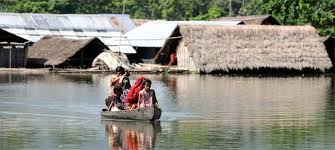 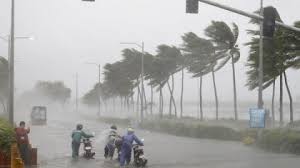 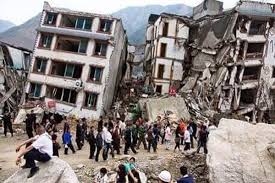 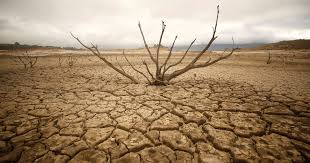 ছবিতে কি দেখতে পাচ্ছো?
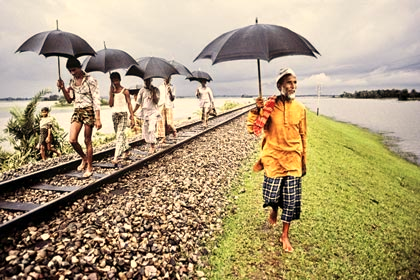 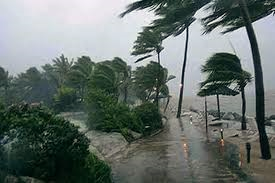 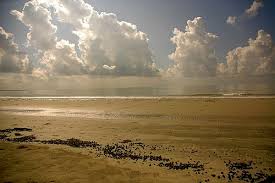 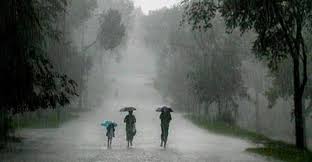 কোন স্থানের স্বল্প সময়ের গড় তাপমাত্র ও গড় বৃষ্টিপাতকে আবহাওয়া বলে।
ছবিতে কি দেখতে পাচ্ছো?
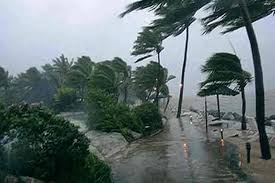 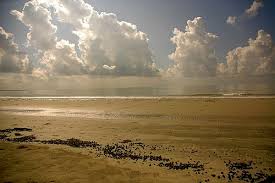 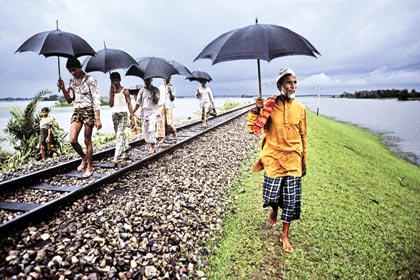 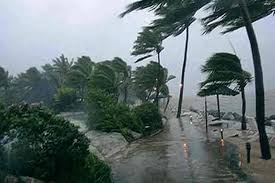 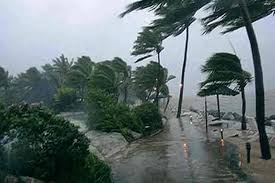 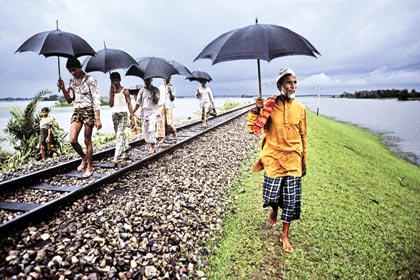 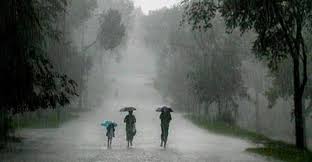 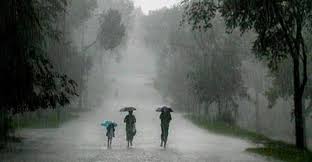 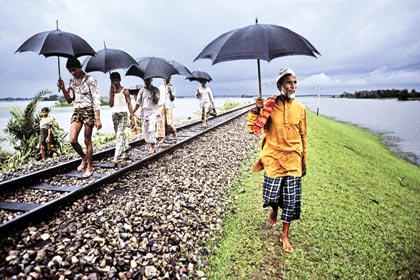 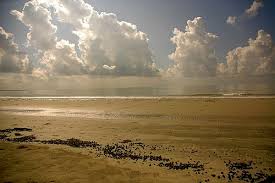 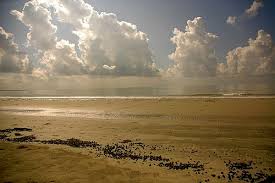 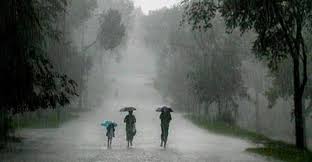 ২য়  বছর
৩য় বছর
১ম বছর
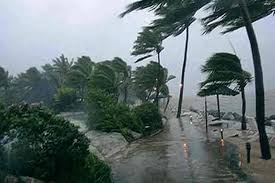 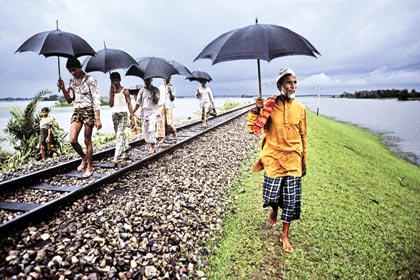 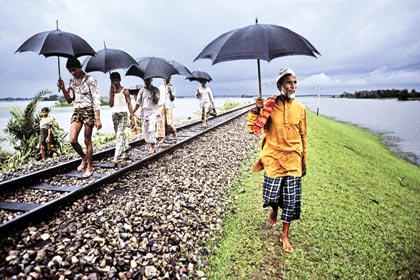 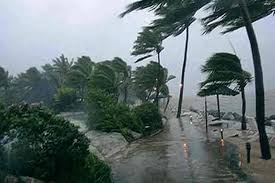 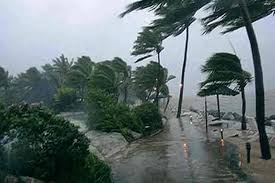 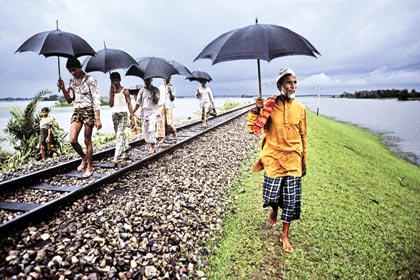 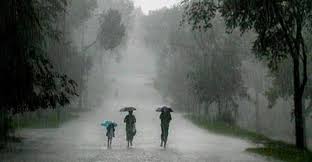 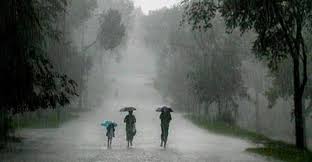 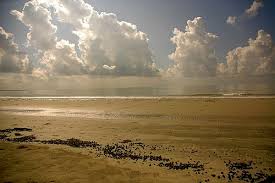 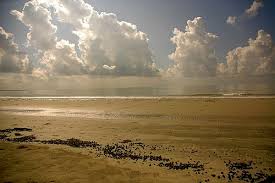 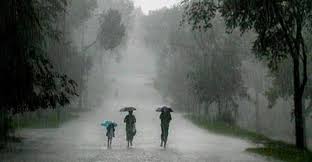 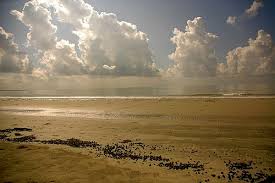 ৪র্থ বছর
৬ ষ্ঠ বছর
৫ম বছর
জলবায়ু হলো কোনো জায়গার অনেক বছরের আবহাওয়ার একটি সামগ্রিক অবস্থা
একক কাজ
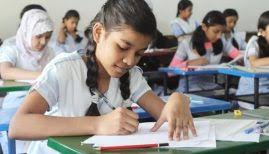 আবহাওয়া ও জলবায়ু বলতে কী বুঝ ?
বন্যা
ভুমিকম্প
ঘূর্ণিঝড়
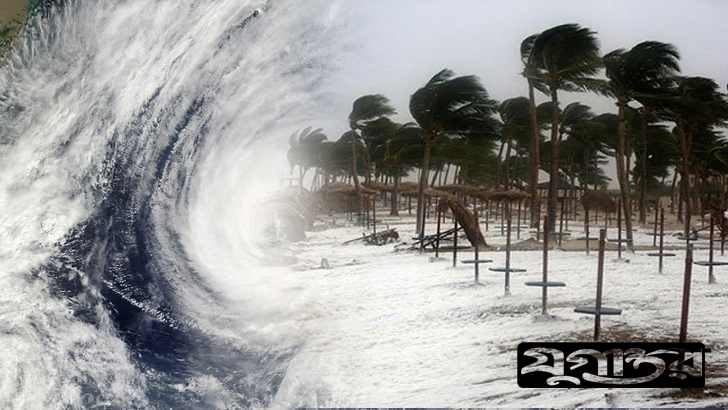 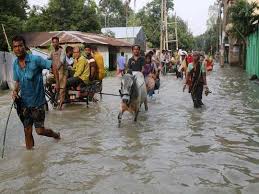 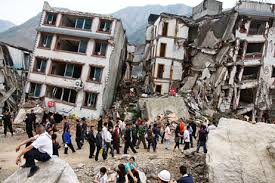 প্রাকৃ তিক অবস্থান এবং জলবায়ুগত কারণে বাংলাদেশে  বন্যা,ঘুর্ণিঝড়,ভুমিকম্পের মতো নানা প্রাকৃতিক দুর্যোগের ঝুকি রয়েছে।
জলবায়ু পরিবর্তনের কারণ
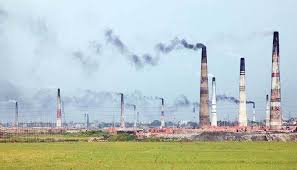 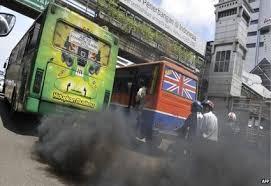 শিল্প কলকারখানার এবং যানবাহনের ধোঁয়া।
বিশ্বের তাপমাত্রা বেড়ে যাচ্ছে
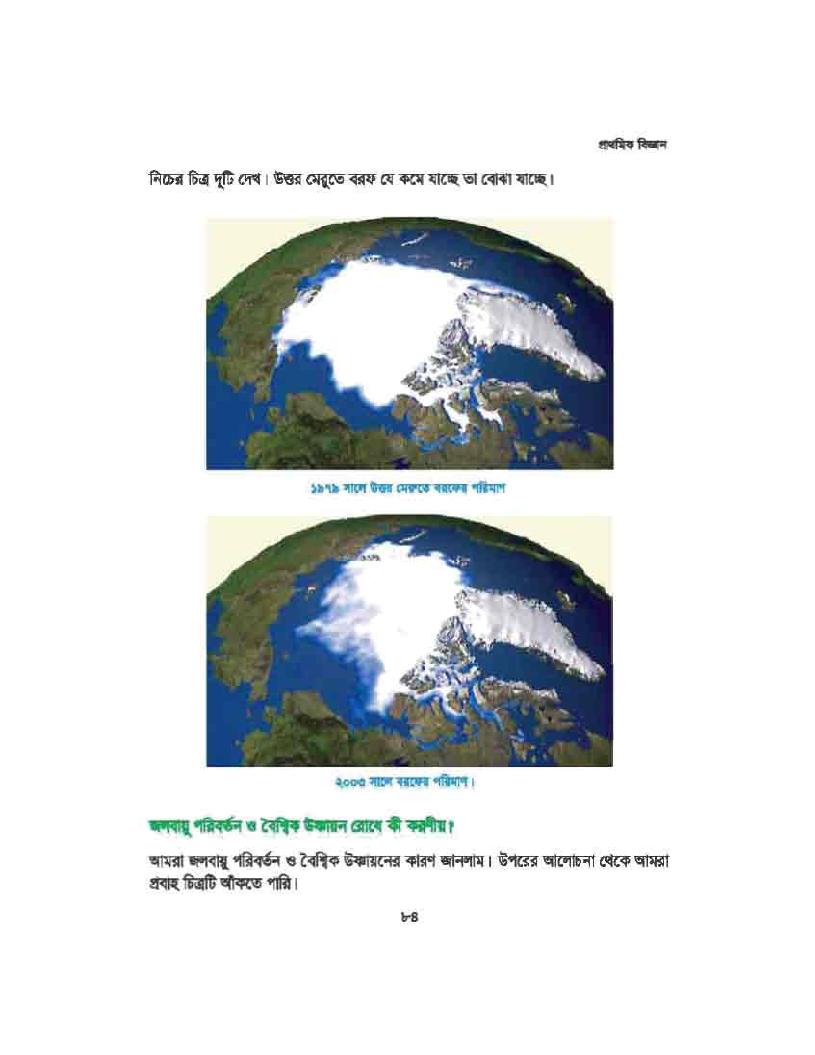 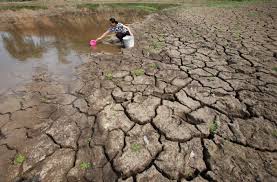 একদিকে বরফ গলে যাচ্ছে,অন্যদিকে জলাশয় শুকিয়ে যাচ্ছে।
জোড়ায় কাজ
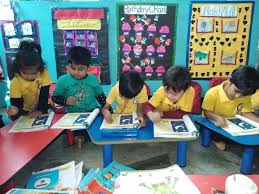 জলবায়ু পরিবর্তনের ৩টি কারণ লেখ ।
জলবায়ু পরিবর্তনের প্রভাবে যা যা ঘটছে-
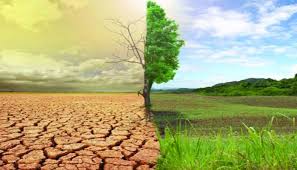 গড় তাপমাত্রা বৃদ্ধি পাচ্ছে।
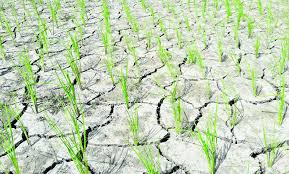 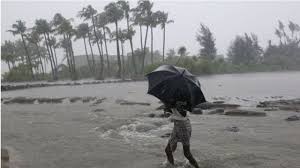 অতি বৃষ্টি ও অনাবৃষ্টি হচ্ছে
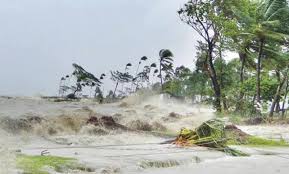 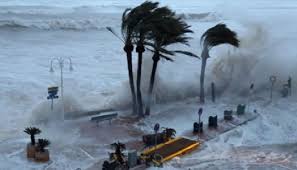 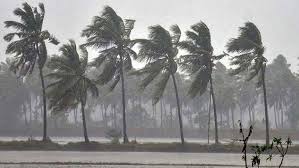 ঘুর্ণিঝড়ের প্রকোপ বেড়ে যাচ্ছে
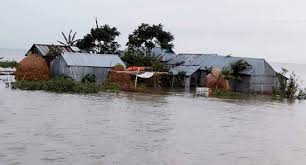 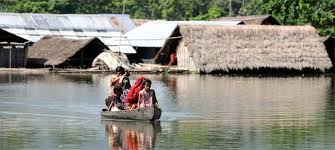 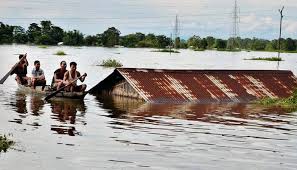 বারবার ভয়াবহ বন্যা হচ্ছে
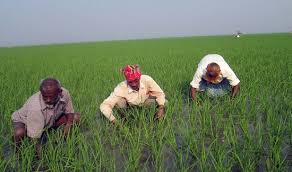 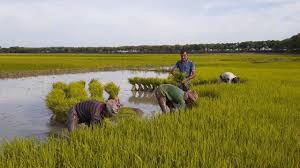 মাটির লবণাক্তা বেড়ে কৃষিজমির ক্ষতি হচ্ছে।
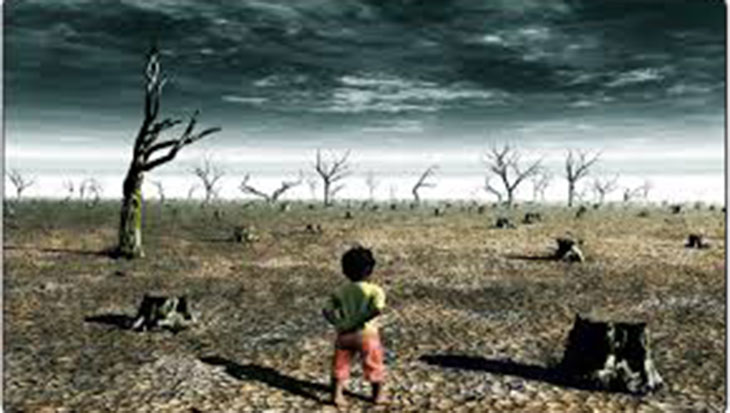 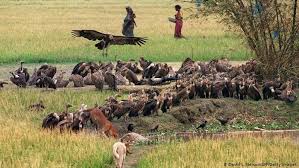 গাছপালা ও বিভিন্ন প্রাণী ধবংস হয়ে যাচ্ছে
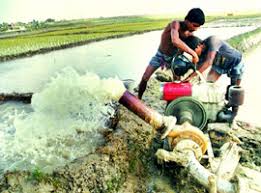 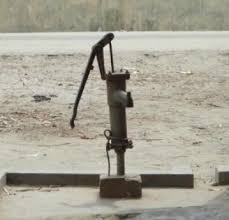 ভূ-গর্ভস্থ পানির স্তত নিচে নেমে যাচ্ছে
দলীয় কাজ
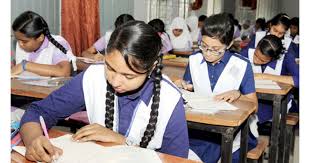 জলবায়ু পরিবর্তনের ফলে সৃষ্ট দুর্যোগ সম্পর্কে ৫টি বাক্য লেখ ।
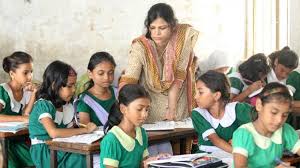 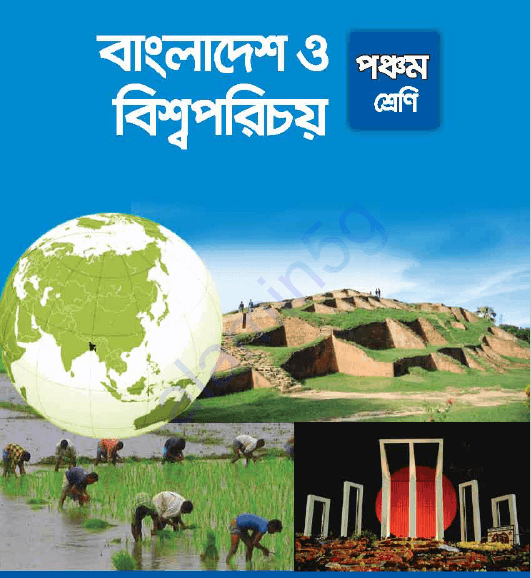 তোমাদের বাংলাদেশ ও বিশ্বপরিচয় বইয়ের ৪৮ পৃষ্ঠা পড় ।
মূল্যায়ন
সঠিক উত্তর
১) আবহাওয়ার গড় অবস্থাকে কী বলে ?
জ্বলোচ্ছাস
জলবায়ু
ঘূর্ণিঝড়
বন্যা
(২) বাংলাদেশের ২০% এলাকা কত সাল নাগাত তলিয়ে যেতে পারে ?
২০২০
২০৩০
২০৪০
২০৫০
বাড়ির কাজ
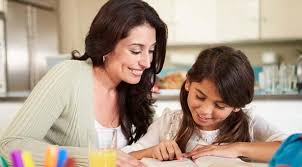 জলবায়ুর পরিবর্তন সম্পর্কে পাঁচ টি বাক্য লিখে আনবে।
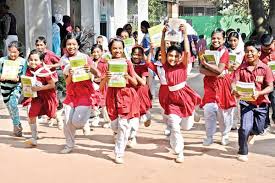 সবাইকে ধন্যবাদ